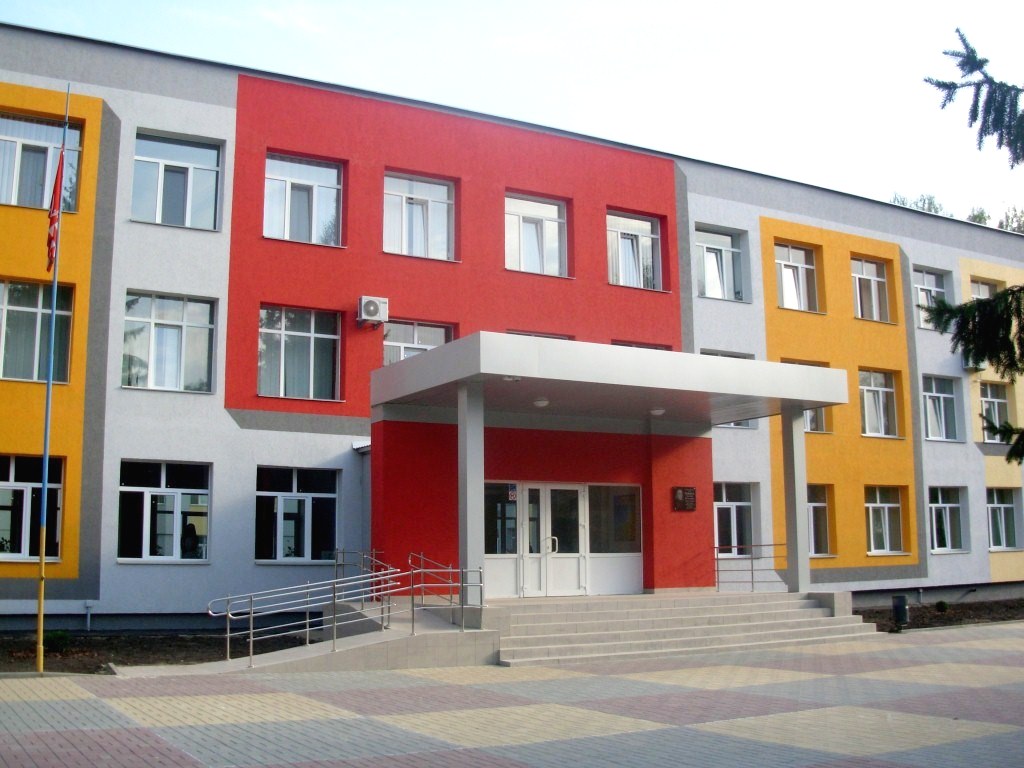 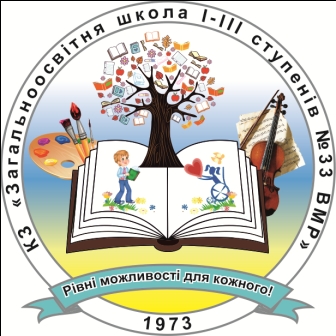 Комунальний заклад «Загальноосвітня школа І-ІІІ ступенів №33 Вінницької міської ради»
Медіація – крок до примирення
Врахування інтересів усіх сторін – основний принцип демократичної школи, якою є наша рідна школа №33
Мета – створення шкільної служби порозуміння, з метою вирішення конфліктів мирним шляхом
Завдання:
Пройти навчання для працівників психологічної служби за (спец) курсом «Базові навички медіатора в навчальному закладі. Забезпечення участі жінок і дітей у вирішення конфліктів і миробудування»; 

Створити умови для реалізації медіації в школі (навчання учнів-медіаторів, створення ШСП, обладнання приміщення, створення шкільної служби порозуміння);

Організувати і координувати роботу ШСП (презентація роботи перед усіма учасниками освітнього процесу, планування роботи, розподіл обов’язків, складання графіку чергувань медіаторів, проведення медіаційних зустрічей і Кіл, аналіз проведеної роботи); 

Підвести підсумки роботи ШСП, запланувати роботу та переспективу розвитку на наступний рік.
Навчання працівників психологічної служби
Навчання проходило на базі НМЦПССО Вінницької області . Тренери – Людмила Адамчук, Вікторія Козачишена
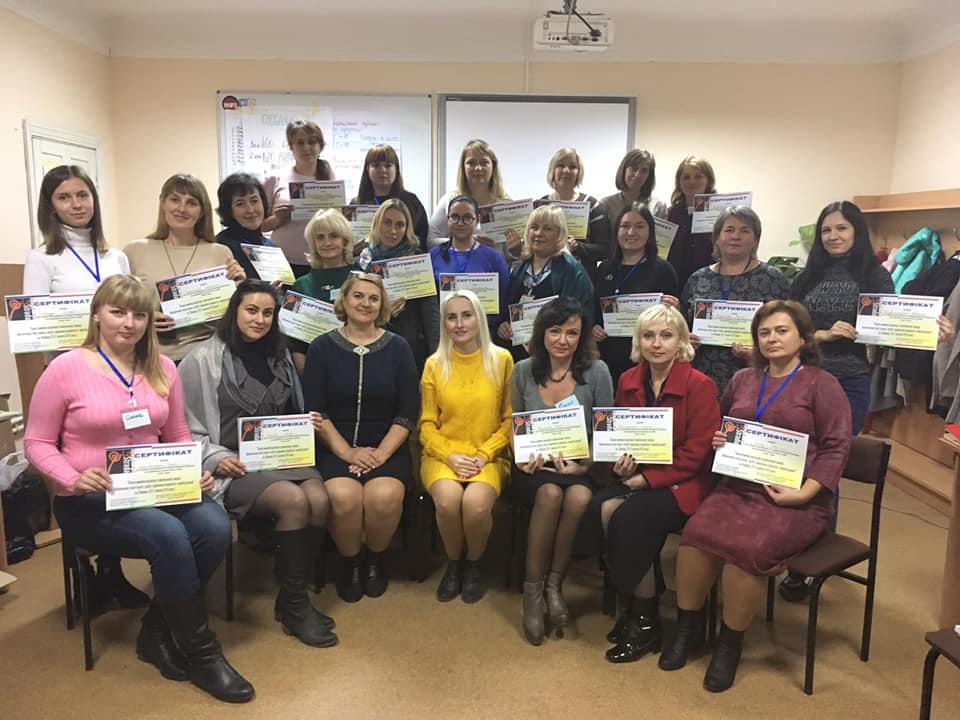 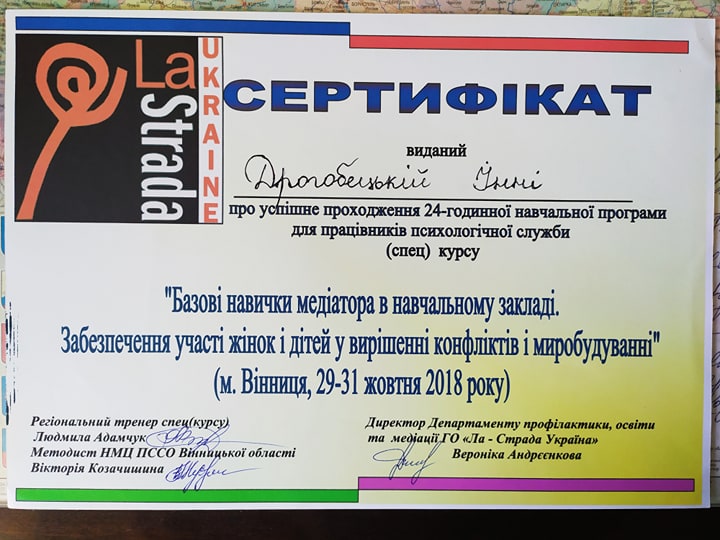 Навчання працівників психологічної служби
Учасників об'єднало бажання навчитись відновних практик з метою вирішення конфліктів ненасильницьким шляхом, протидії булінгу у закладах освіти
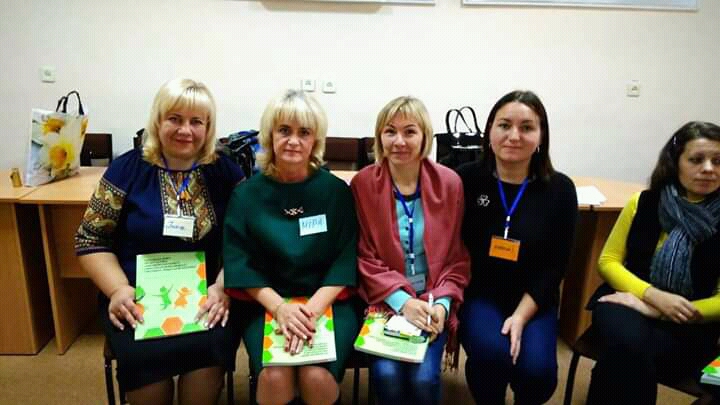 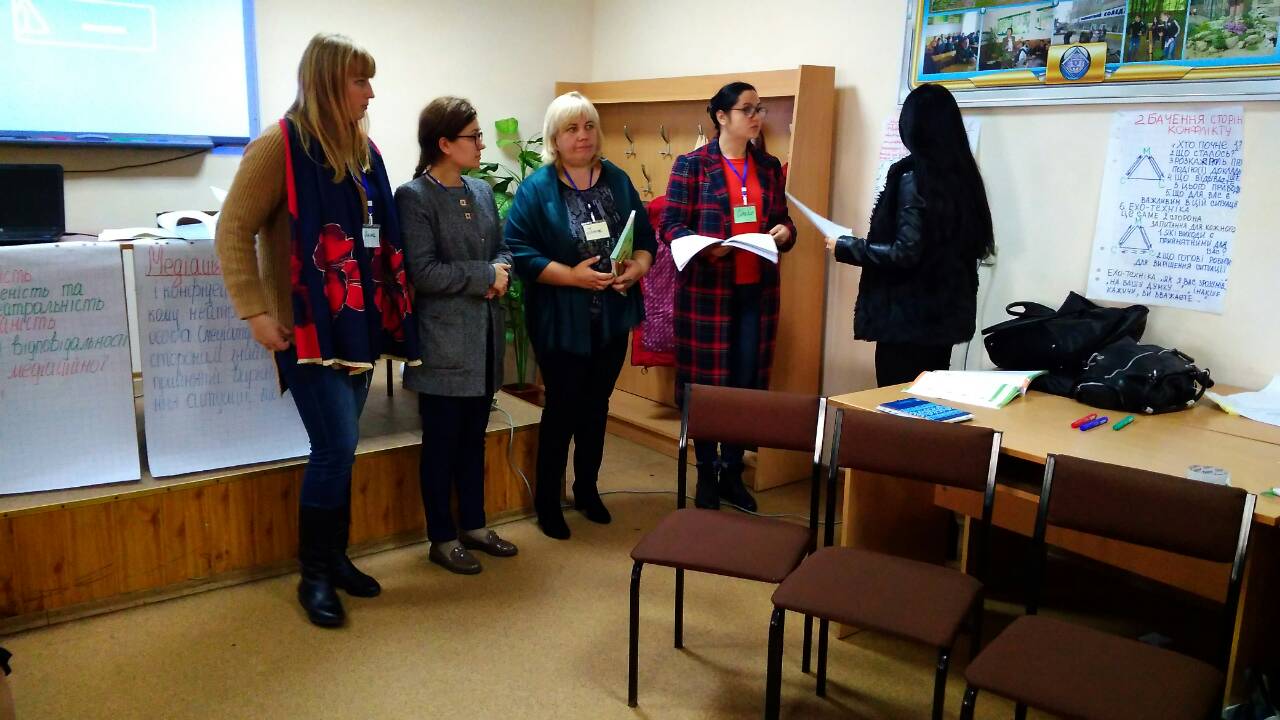 Шкільна служба порозуміння «Дипломат» (2018-2019 н.р.)
Зібратися разом – це початок,
Триматися разом– це процес,
Працювати разом– це успіх ( Г. Форд)
У  нашому  товаристві  координатором  є:Дрогобецька Інна Анатоліївна – практичний психолог
У нашому товаристві медіаторами є:
Мельник Дмитро (9-А кл.),
Хмельницький Давид (9-А кл.),
Крименюк Богдан (9-А кл.),
Пересада Дарія (9-А кл.),
Турлюк Марія (9-А кл.),
Білий Андрій (8-А кл.),
Коврова Юлія (8-А кл.)
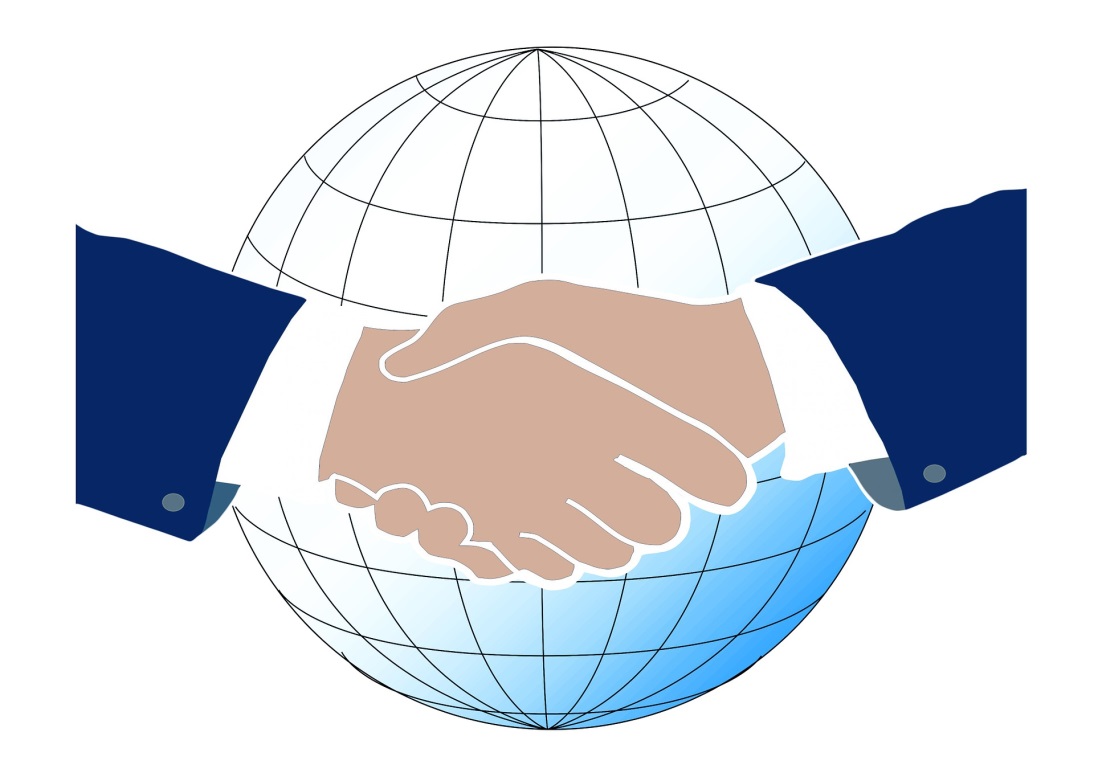 Обговорення інтересів  - можливість сфокусування на проблемі з урахуванням прихованих потреб сторін.
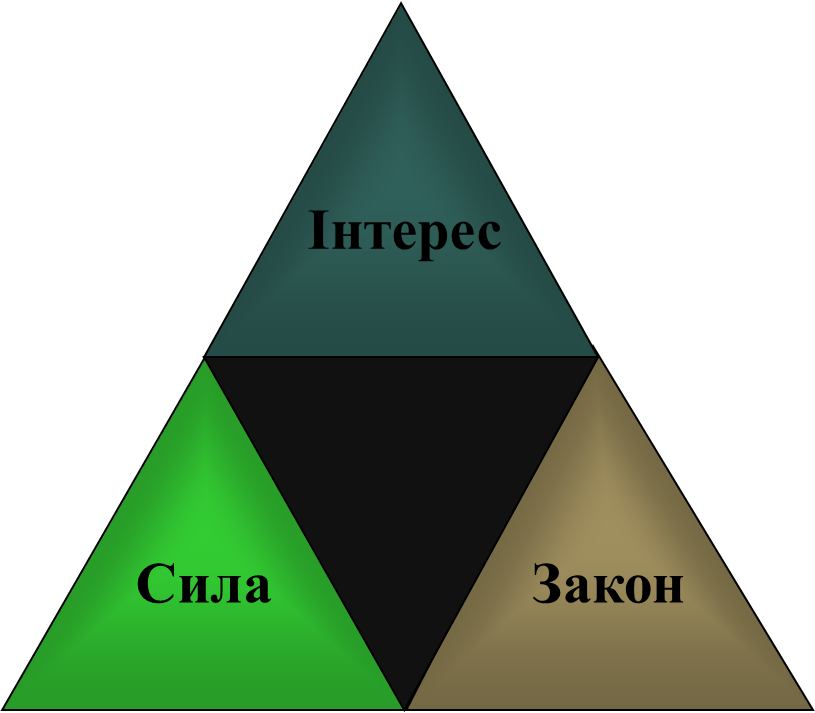 Застосування сили – використання підходу з позиції сили означає примус сторони до дій, яких ви хочете від неї домогтись.
Підхід з позиції права (закону) – звернення до закону чи адміністративних процедур.
Принципи медіації
Конфіденційність
Добровільність
Нейтральність
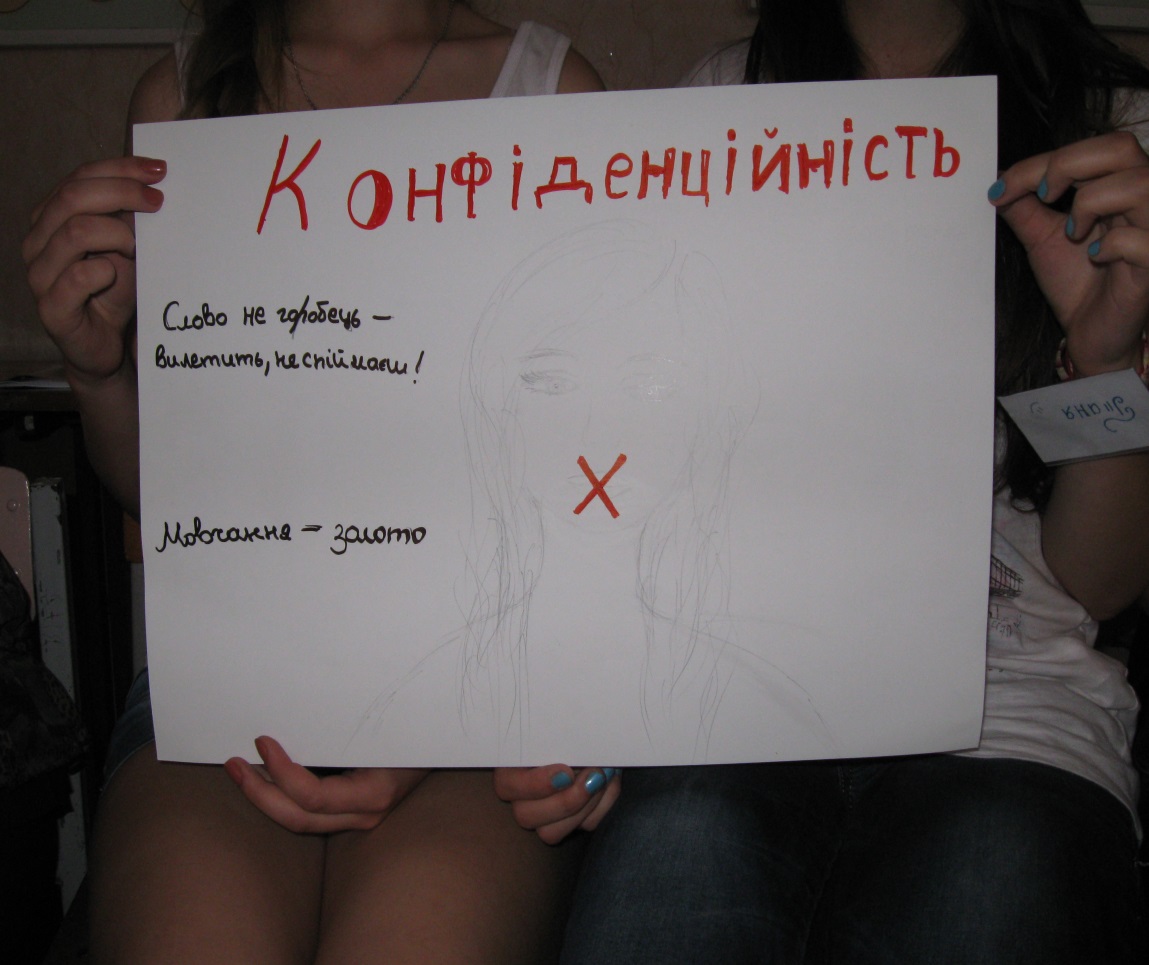 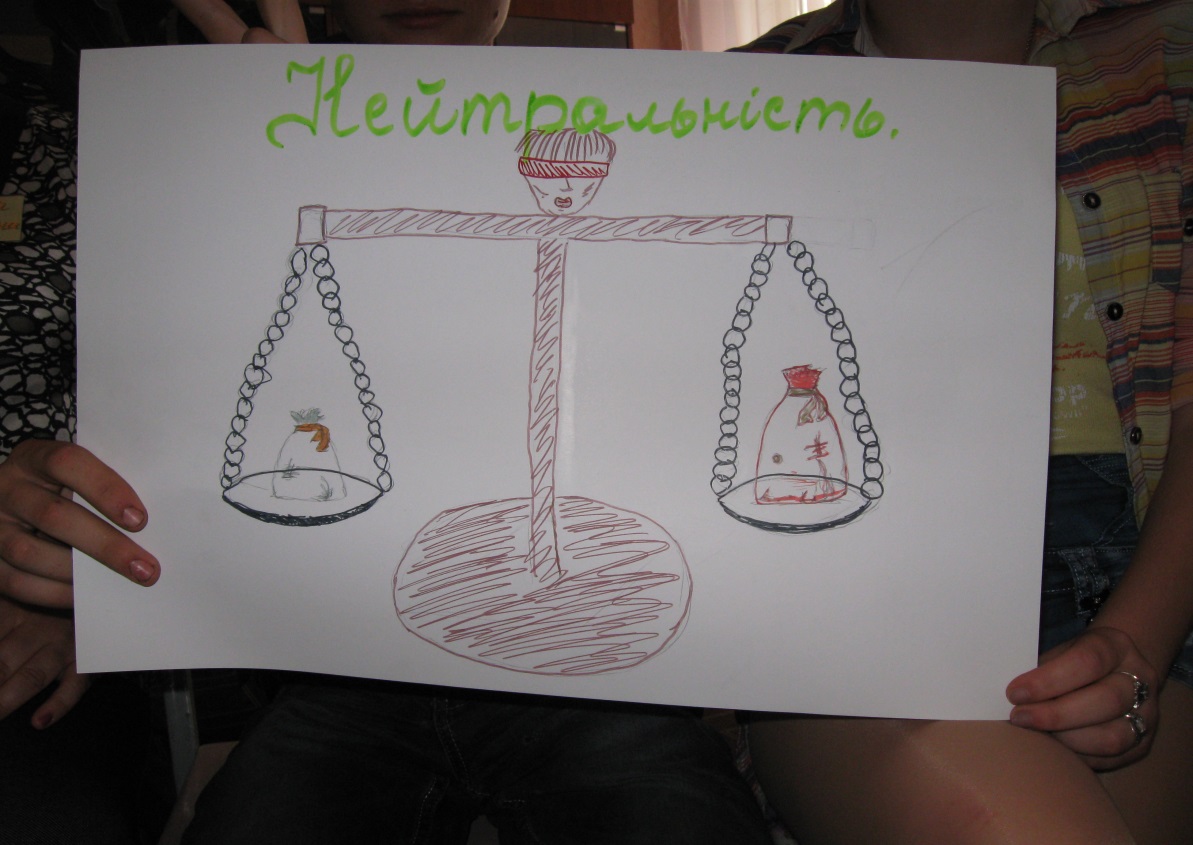 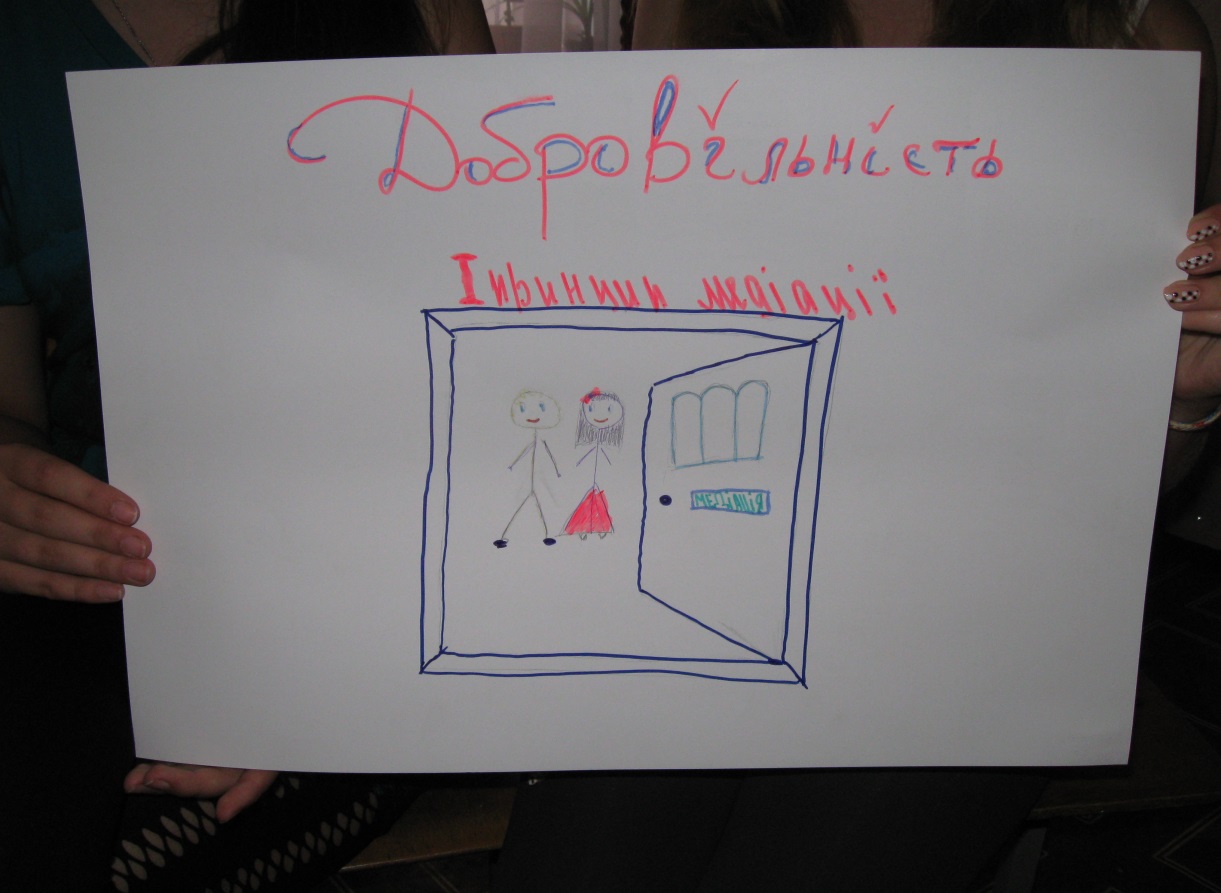 Необхідні умови для реалізації медіації у закладі:
Обладнання приміщення
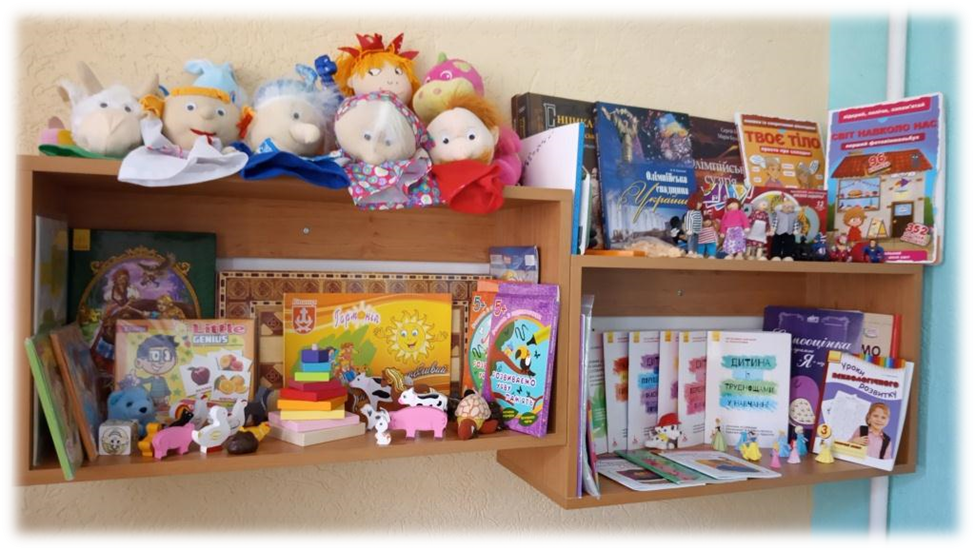 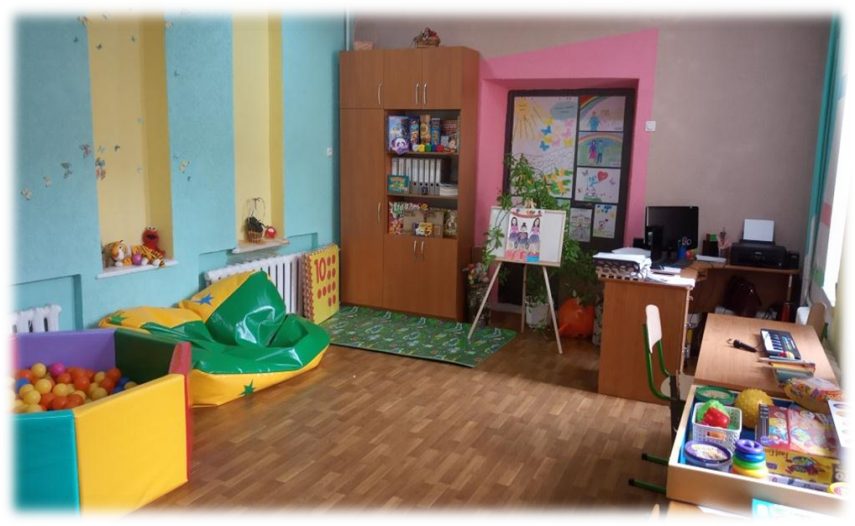 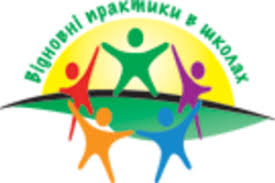 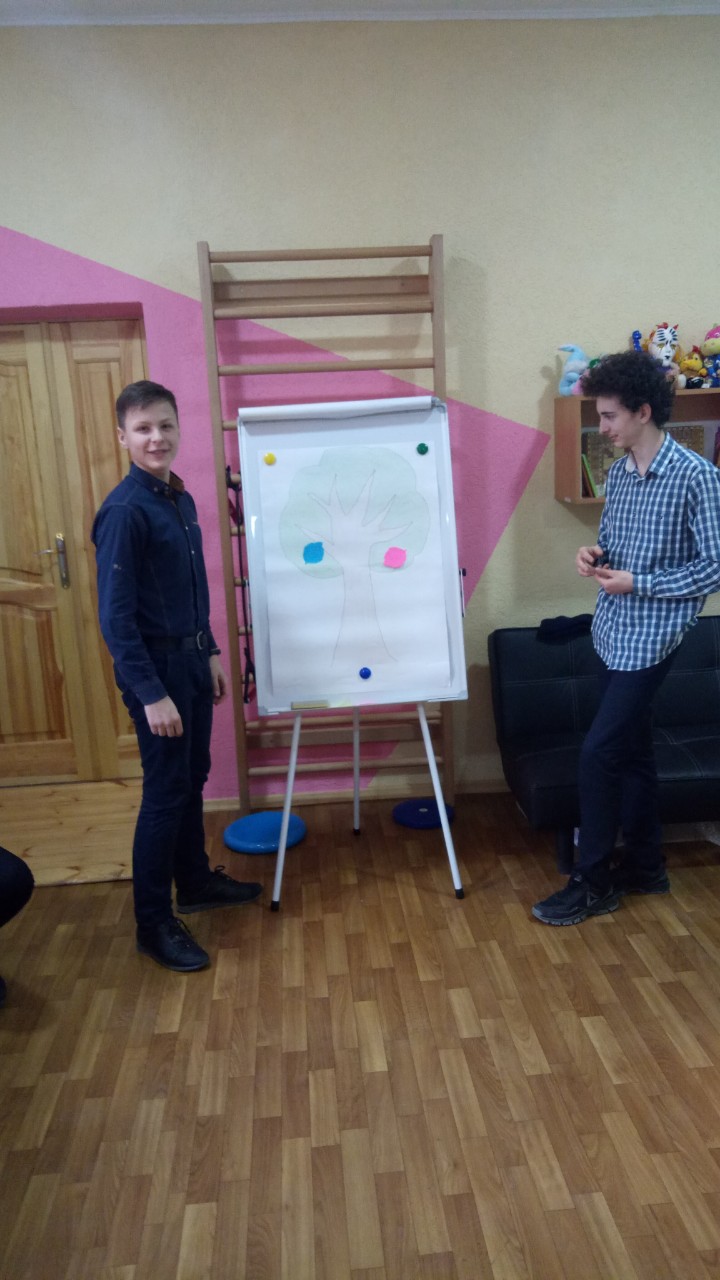 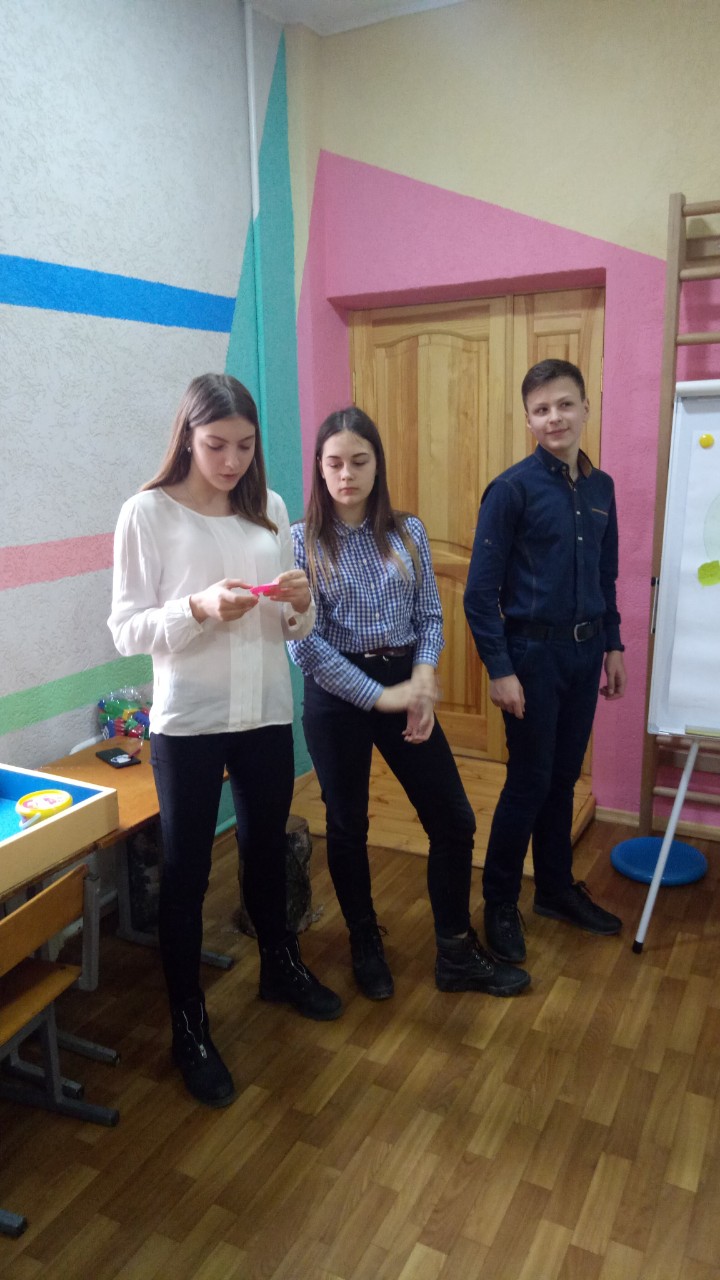 Моніторинг впровадження медіації. Обмін досвідом
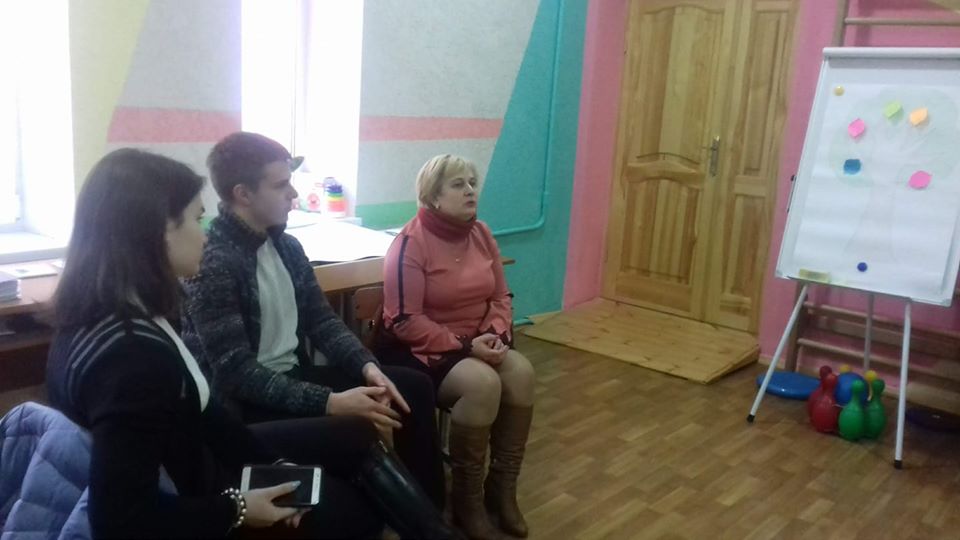 Медіація допомагає вирішувати конфлікти мирно і серед дітей з особливими  освітніми потребами
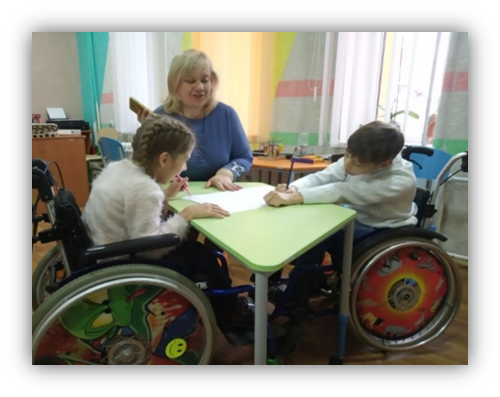 Медіатори стали активними учасниками тижня психології
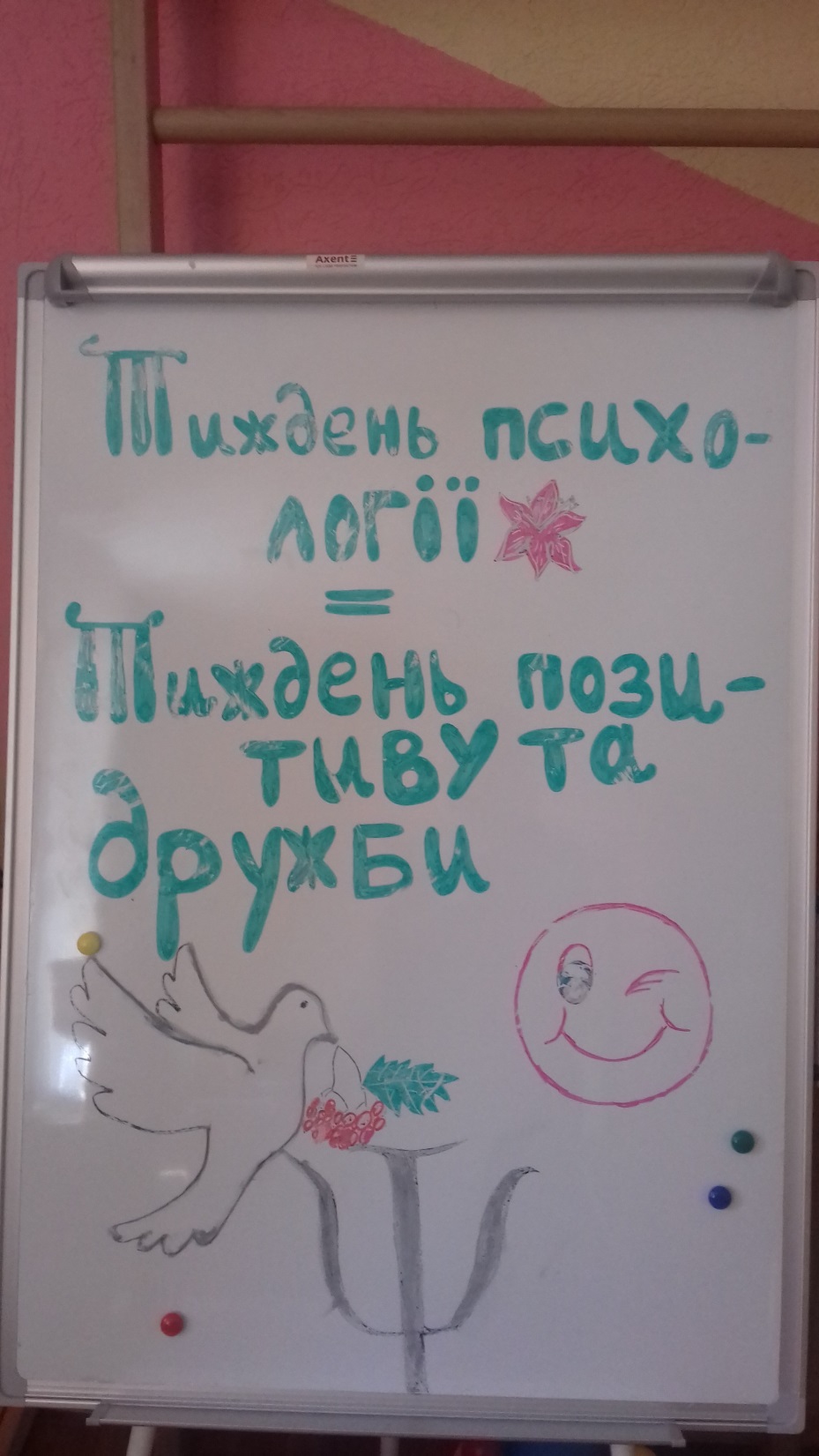 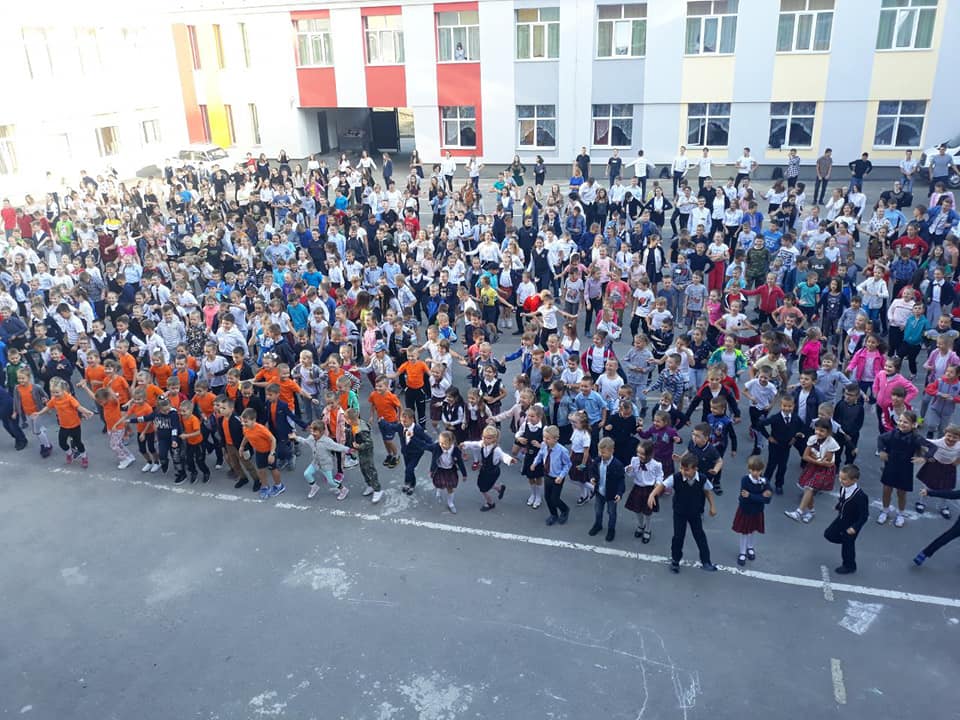 Флешмоб «Давайте жити дружно»
Результати дозволяють стверджувати про зменшення конфліктності в класних колективах; покращення мікроклімату у класах, збільшення рівня згуртованості; розвиток навичок спілкування, конструктивного розв’язання конфліктів
Кількість учнів, які навчались базовим навичкам медіації  (10 учнів, 2018-2019 н.р.)
Кількість проведених кіл та медіаційних зустрічей  (2018-2019 н.р.)
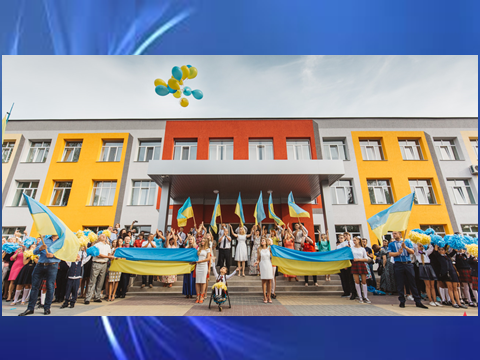 «Мир не можна утримати силою. Його можна досягнути лише через порозуміння»
Альберт Ейнштейн